学生签证信息
国际学生支持
2022.12

Ana Korniienko, Sarah Attaullah
国际学生支持团队
学生签证途径
学生签证于2021年10月5日取代Tier 4签证
新的指南和附录被引入来描述新的规则
ISST学生签证指南已更新，可从UWS网页下载
https://www.uws.ac.uk/international/visas-immigration-atas/
如何为成功的申请学生签证做准备？
每个签证申请都需要做好准备，请遵循以下步骤
#1 检查“维持”要求
你需要足够的资金来支付你的课程费用和生活费用。英国政府将此成为“维持要求”。UKCISA需要你的资金证明，指定的金额必须在你的账户超过28天。你的资金证明将由CAS团队或在由国内的合作院校或代理的负责人检查过。如果他们都符合UKVI的要求（资金证明的日期是在你签证申请的一个月内），你一个把证明和你的签证申请一起提交
PS: 中国属于低风险地区，所以是抽查，不是强制要求，但我们团队仍然希望学生可以准备好资金证明，防止被拒签。
 
#2 填写学生签证申请表格
请参照UKVI学生签证可信度面试指南，来协助学生完成在线签证申请。
你在面试时给出的答案将会影响到可信度面试时提出的问题。请确保你提前准备并准确的回答每个问题，并在必要时提供尽可能多的细节。
如何为成功的申请学生签证做准备？
每个签证申请都需要做好准备，请遵循以下步骤
#3 仔细准备你的文件
仔细检查每一个需要提交的文件，如果你忘记了包括其中一个必要的文件，你的签证申请将被拒绝。同时请你保留一份与你的申请一起提交的文件的副本，以便你对提交的文件有一个备份。
 
#4 确保正确的文件格式
请检查每个文件格式的要求，例如，每份翻译成英文的文件都必须包含翻译者的日期、签名、姓名或者联系方式（或者翻译公司的公章）。如果译文缺少日期，也将会被认为是无效的，文件上的每一个细节都很重要。关于每份文件必须包含的内容，请参考《学生申请指南》。
 
#5 为你的可信度面试做准备
大多数学生都有一个可信度面试，所以这是阐明你在UWS学习的原因的机会。例如，会要求给出你课程的具体细节，比如它是如何评估的，并表明你已经通过对其他大学的比较研究了你的学习选择，确保你的职业目标，给出详细的回答，特别是针对你自己的一些回答，避免笼统含糊的回答，请参照UWS在线《可信度面试》的相关资料。
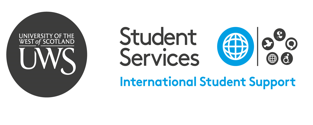 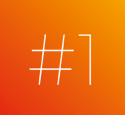 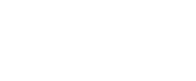 准备好你的财务证据
维持九个月或者更长时间的课程
苏格兰校区为9207英镑，伦敦校区为12006英镑
学费付清后，任何剩余的费用（就像CAS上列出的）必须显示
财务证据—资金证明
在申请之前，属于你的账户的钱要连续超过28天，申请之日不超过31天的对账期
资金立即到位（不受通知期的限制）
以你的名字、父母的名字、抚养人的名字（仅在同时申请的情况下）或者包括你的联合账户开立银行账户
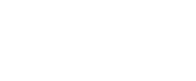 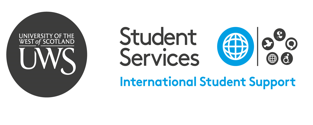 财务证明—父母
除了之前那些详细的要求之外：
仅以父母一方或双方/法定监护人的名义—不包括其他亲属。
以父母的名义而不是以公司的名义
出生证明/收养证明原件，并且如果原件不是英文的，还需要提供官方认证的翻译件
父母的签名信，确认你是他们的儿子/女儿，并允许使用他们的资金
财务证明—官方财务担保函
如果以前是全额资助，即使不继续提供财务赞助，也需要有许可函
担保函应显示新的延长课程结束日期
最近签发的（建议不超过6个月）。
官方信纸和印章列出所有受抚养人（如果适用）。
如果担保人提供抚养费/生活费，那么信中必须说明你每年/每月收到多少钱，或者提供一份声明，确认你的生活费将被全额支付。
申请CAS
申请新课程的学生将收到CAS，作为申请过程的一部分（在收到无条件录取通知书和满足所有UKVI要求以及确认同意支付学费后）。
如果想了解更多信息，请联系国际中心 international@uws.ac.uk 或者招生团队CASRequest@uws.ac.uk.
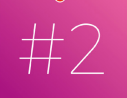 如何申请学生签证
在线申请 https://www.gov.uk/student-visa/
下载我们的ISST Student Visa Guide 来帮助你
创建一个账户 并填写你的个人和课程信息（你将需要你的CAS来完成在线申请）
声明 – 签署后不能更改、编辑这个申请
支付Pay – 先支付IHS再支付申请费
生物识别
必须在线上传文件或通过IDV应用程序
你可能会被要求参加可信度面试
申请费用
申请费（适用所有申请人）
请查看这个网站Visa Application Fees (visa-fees.homeoffice.gov.uk)
关于加急和超级加急服务，请在网上查询费用和可用性。
移民健康附加费（适用所有申请人）
必须在所有申请人的学生申请费之外支付。
每位申请人在获得签证的每年470英镑/6个月以内235英镑（包括总结期的时间）。
私人医疗没有豁免
作为移民申请的一部分，支付英国医疗费用：需要支付多少钱 - GOV.UK (www.gov.uk)
填写你的学生申请
你需要的大部分信息都在你的CAS上
始终包括任何拒签/定罪或处罚/医疗信息 - 欺骗
担保人的地址始终是：西苏格兰大学，佩斯利校区，High Street, Paisley, Renfrewshire PA1 2BE（下载我们的指南，帮助你填写表格）
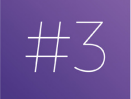 所需要的文件清单
有效护照
CAS 
资格证书/学历证书 
ATAS证书（如适用）
抚养费证明（如适用）。
许可信和你的出生证明（如适用--仅在使用父母银行对账单的情况下）。
资金证明/财务赞助人的许可函（如适用）
更多细节请见指南
请检查每个文件格式的要求，例如，每份翻译成英文的文件都必须包含翻译者的日期、签名、姓名或者联系方式（或者翻译公司的公章）。如果译文缺少日期，也将会被认为是无效的，文件上的每一个细节都很重要。关于每份文件必须包含的内容，请参考《学生申请指南》。
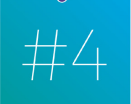 大多数学生都有一个可信度面试，所以这是阐明你在UWS学习的原因的机会。例如，会要求给出你课程的具体细节，比如它是如何评估的，并表明你已经通过对其他大学的比较研究了你的学习选择，确保你的职业目标，给出详细的回答，特别是针对你自己的一些回答，避免笼统含糊的回答，请参照UWS在线《可信度面试》的相关资料。
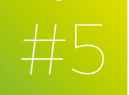 提供帮助的网站
签证信息 | UWS
国际学生签证指南（在英国以外申请）。

学生申请表格
https://www.gov.uk/student-visa/

英国国际学生事务委员会 (UKCISA)
www.ukcisa.org.uk